My favorite food
Моя любимая еда
Look and listen.
Five fat sausagesSitting in the pan.Five fat sausagesSitting in the pan.Sizzle! Sizzle! Sizzle!One goes BANG!Four fat sausages sitting in a pan.
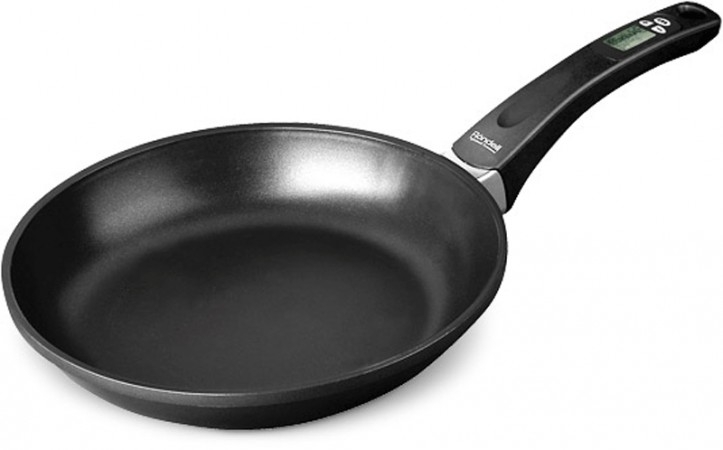 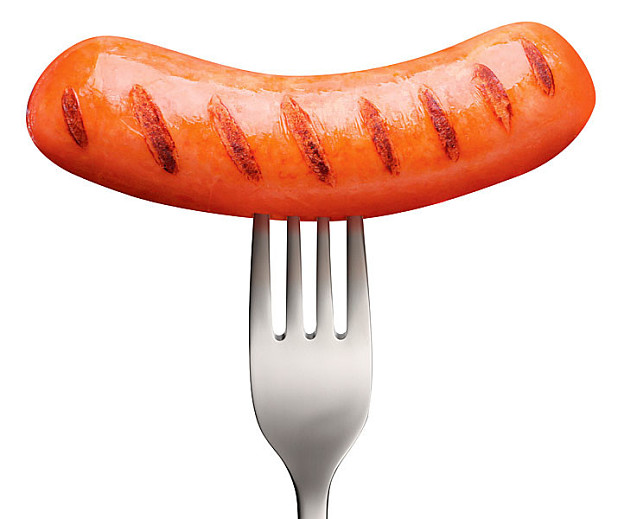 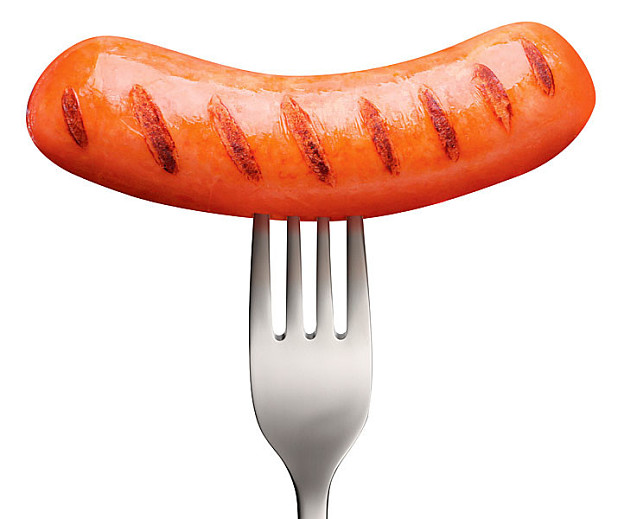 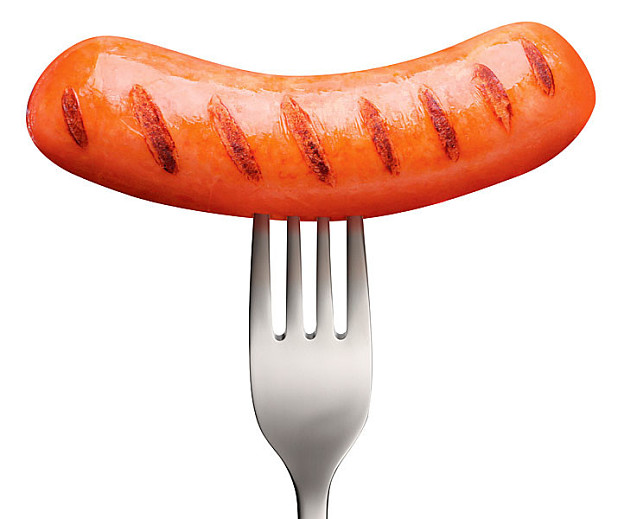 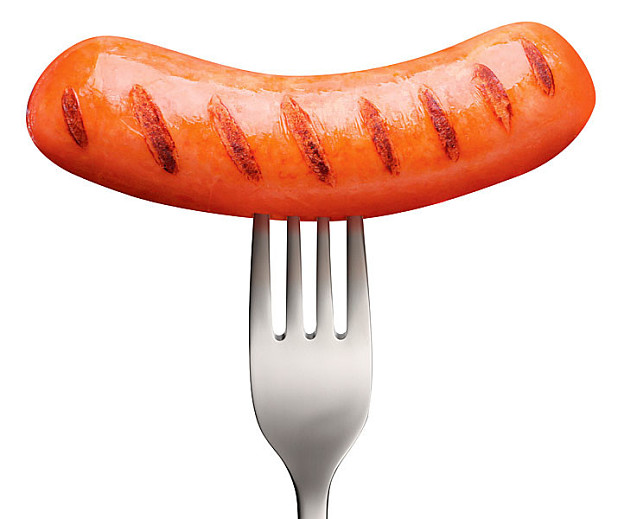 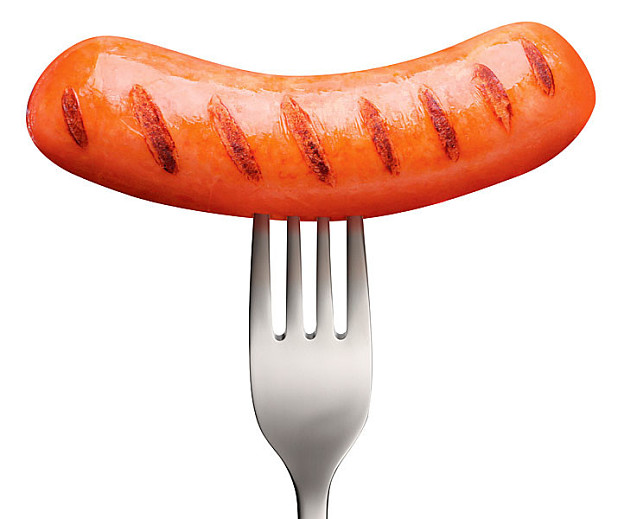 Four fat sausages sitting in a pan. Four fat sausages sitting in a pan. Sizzle, sizzle, sizzle… One goes "Bang!” Three fat sausages sitting in a pan.
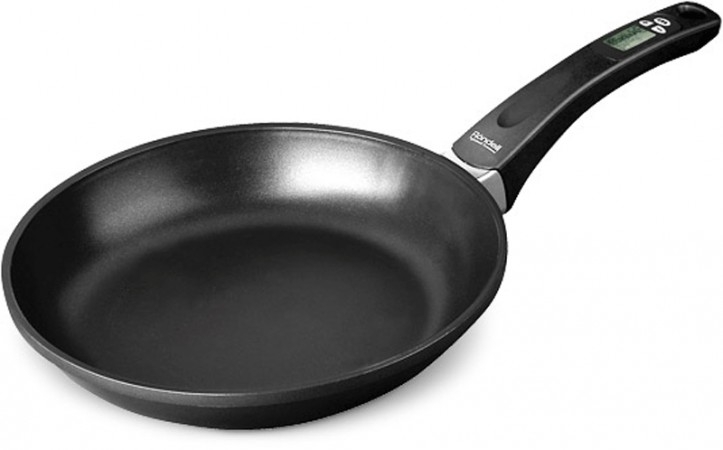 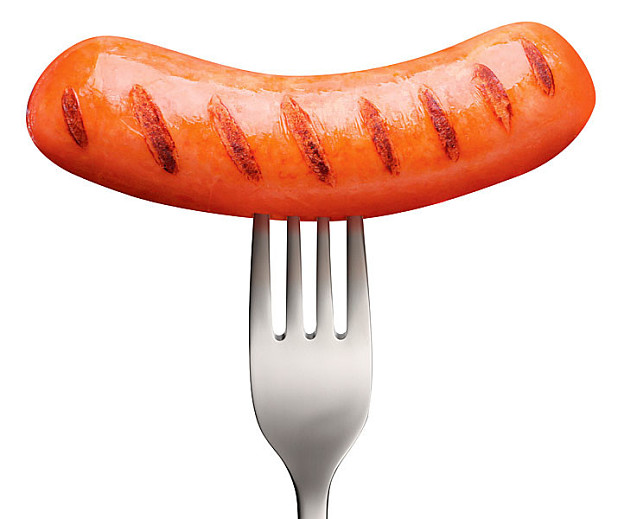 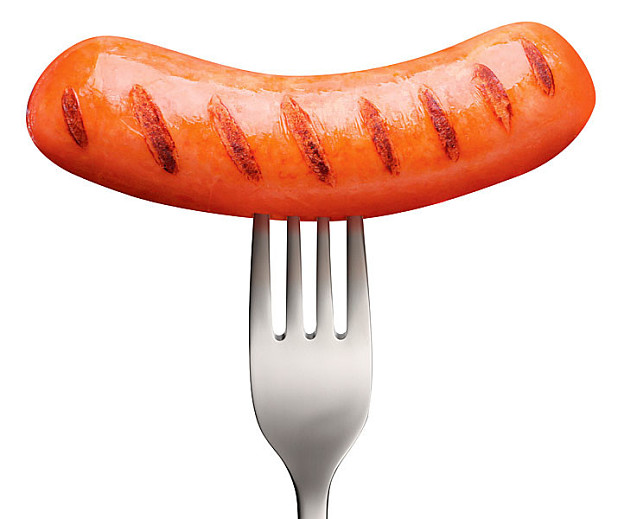 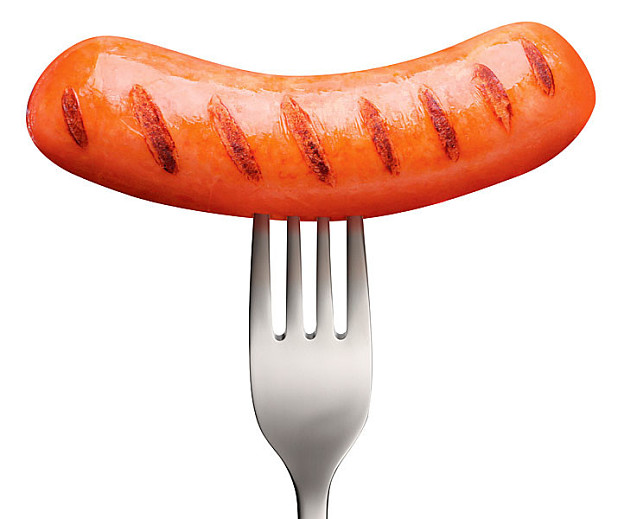 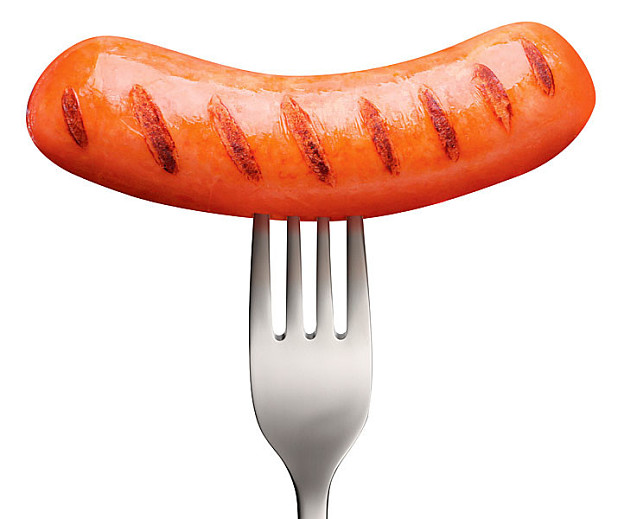 Three fat sausages sitting in a pan. Three fat sausages sitting in a pan. Sizzle, sizzle, sizzle… One goes "Bang!” Two fat sausages sitting in a pan.
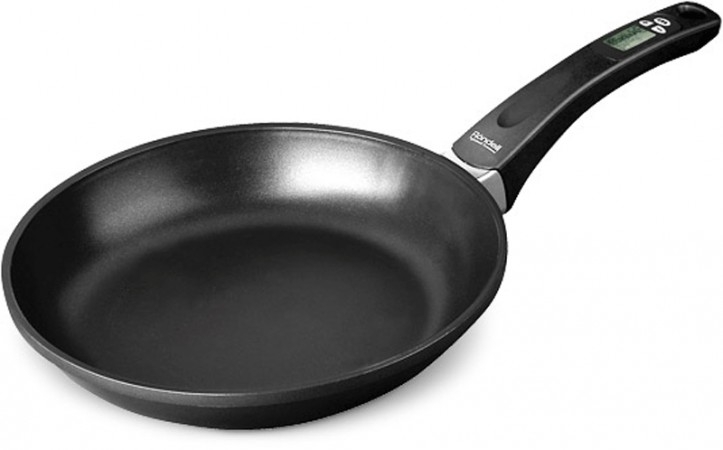 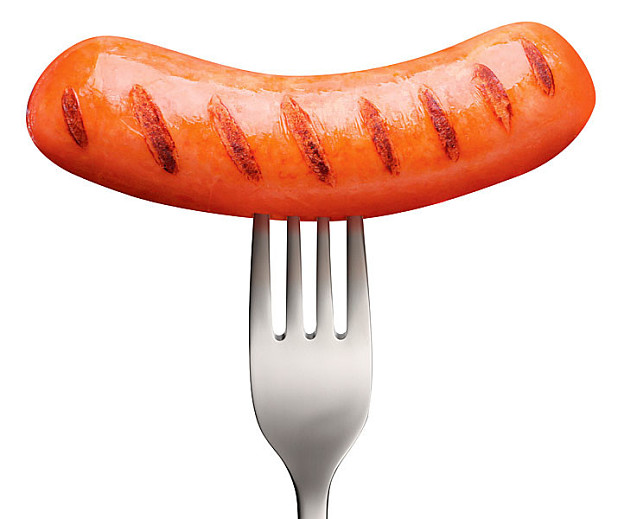 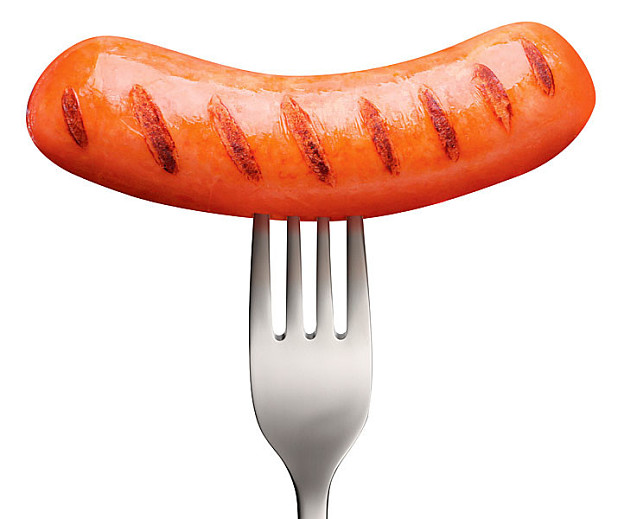 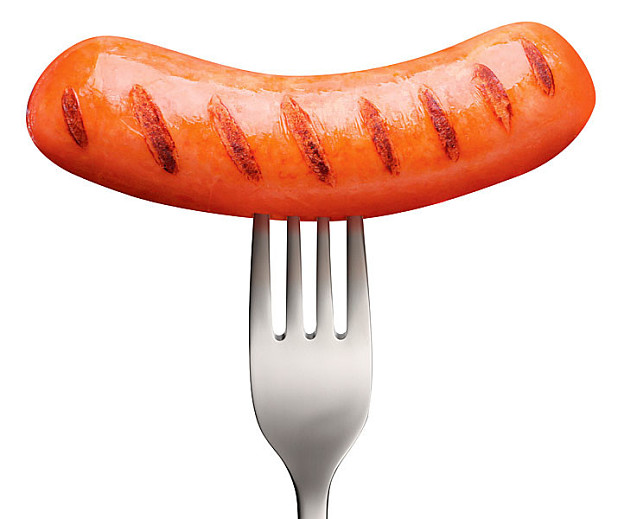 Two fat sausages sitting in a pan. Two fat sausages sitting in a pan. Sizzle, sizzle, sizzle… One goes "Bang!”One fat sausage sitting in a pan.
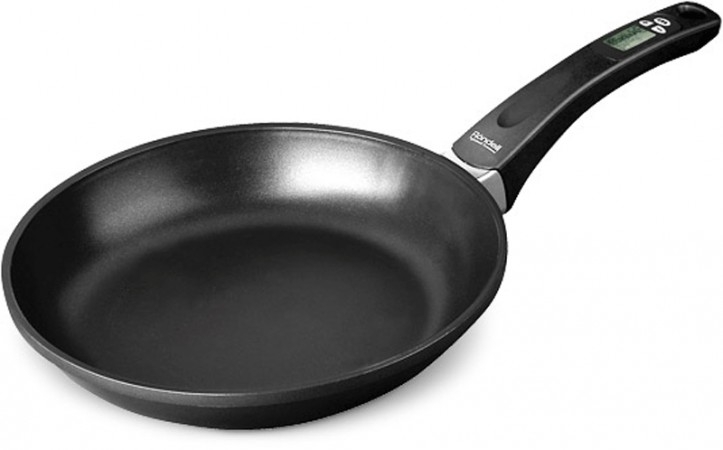 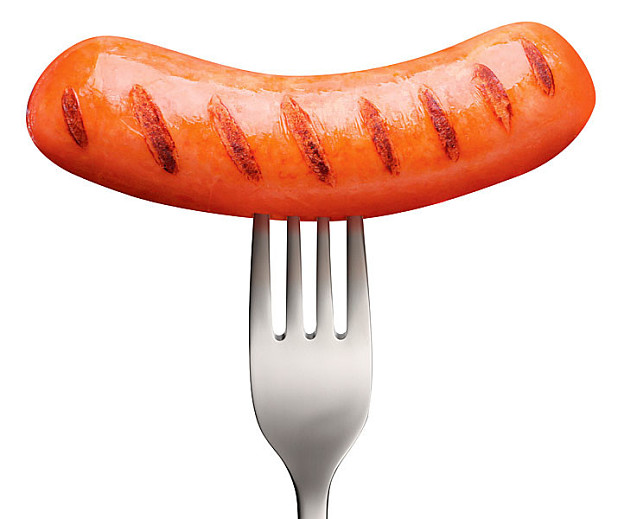 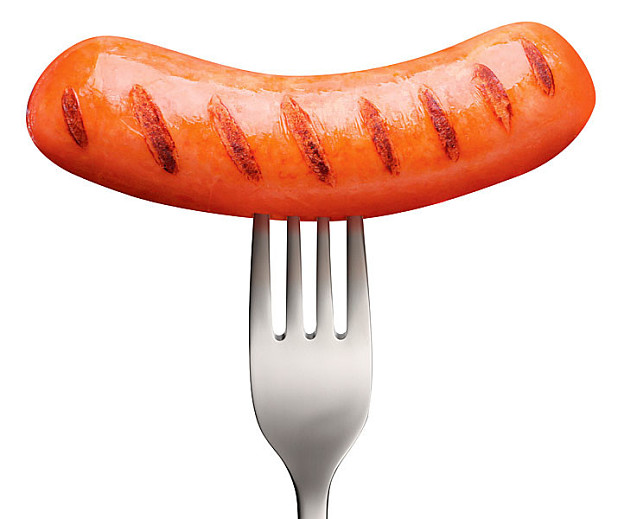 One fat sausage sitting in a pan. One fat sausage sitting in a pan. Sizzle, sizzle, sizzle… One goes "Bang!”
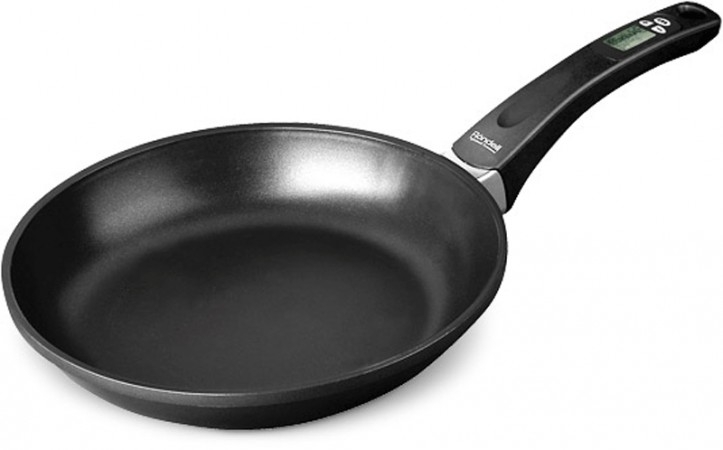 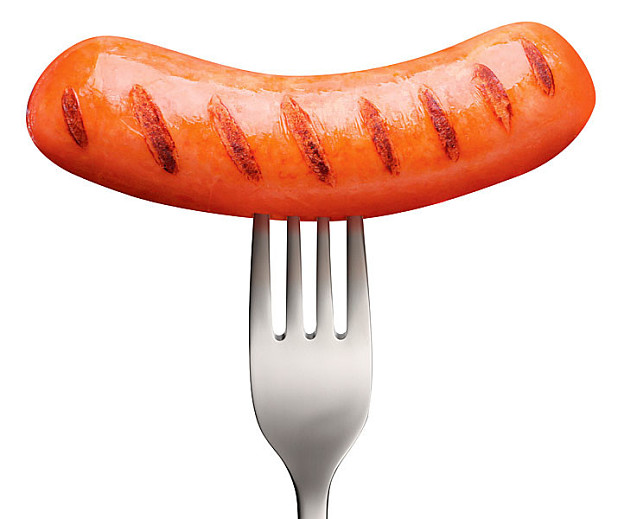 No one sausage sitting in a pan.
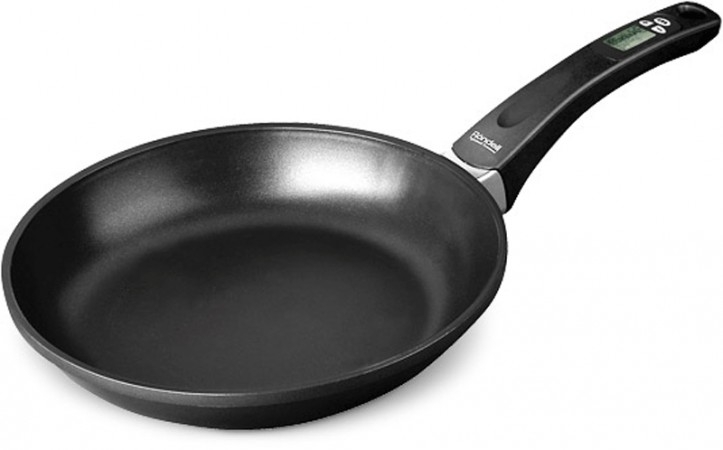 Read, match and write down, please.
1 — гамбургеры2 — бананы3 -  жареный картофель4 — шоколад5 — торт6 — яйца7 — печеньеa)bananasb)burgersc)caked)chipse)chocolatef)eggs g)biscuits
I like... I don’t like....
Candles on a chocolate cake!
[tʃ] или  [k]
Hurry! Hurry! – Поспеши! Поспеши! Today – сегодня Just for me – только для меняWith – сtoo – тожеthere’s lots  - здесь есть много to eat – поесть For me and you – для меня и тебя To make a wish – загадать желание